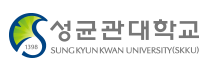 Empirical Study on Determinants of 
Employment Security in Korea
2021.12.04
EUN SEON KIM
Global Leading IT Company – Samsung SDS
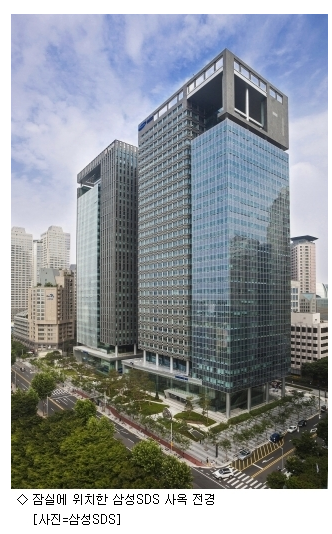 We made new Future through the Integration of Technology & Business( Since 1985 )
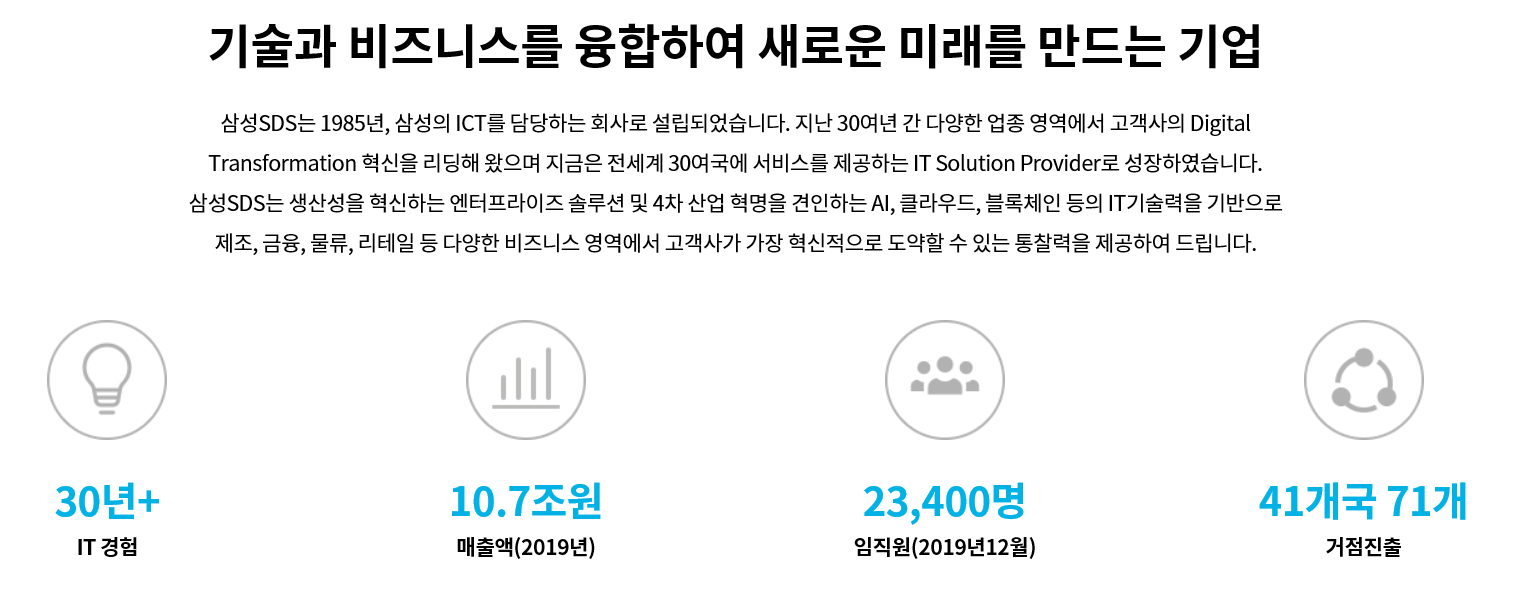 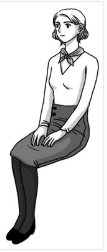 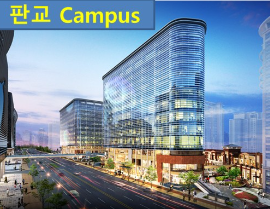 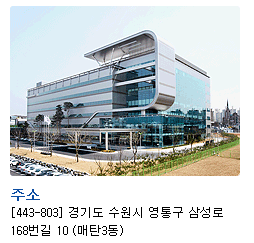 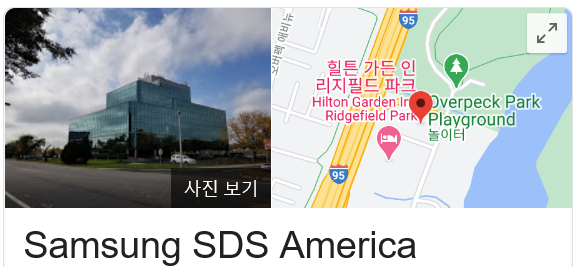 상암, 수원, 춘천, 구미 데이터센터
4 Big Data Center
HQ Located at Jamsil
물류 사이트: 판교,안성,이천,창원,천안
5 Logistics Site
2
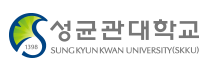 Table of Contents
1. Interest
2. Definition
3. research model
4. Result 
5. Summary

[References]
3
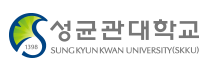 1. Interest - Personal
Why?  “Employment Security ?”
Experienced of HR
4th Industiral revolution
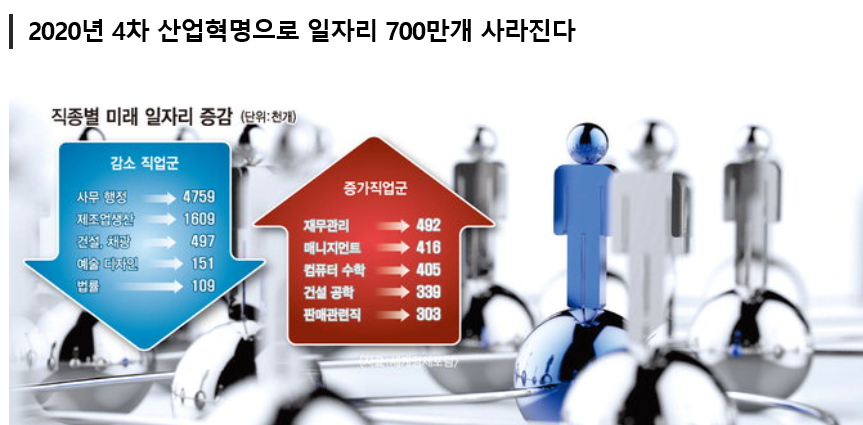 Job is Related to IT
Not only Theory but also reality.
4
1. Interest – Academical(1/2)
1. Due to the technology, Job is reduced  Vs. Job is increased  Same Org. but opposite result 
     Dose the technology impact on the Employment Security?
Authentic WEF(World Economic Forum), it reported opposite result.
Need to study for Determinants of Labor demand(Hicks-Marshall's Low)
5
1. Interest – Academical(2/2)
2. Employment Security level is low Vs. isn’t low  opposite result 
     Need to study for Determinants of Emp. Security
3. Factors that increase employment insecurity are globalization and technological innovation
  There is no empirical analysis of productivity, consumption, and technological innovation.
6
2. Definition - by ILO(Job Security & Employment Security)
Job security is the possession of a niche in work, allowing some control over the content of a job, what the worker actually does and the opportunity he or she has of building a career. Another way of presenting job security is to refer to property rights in a persons work. 


In other words, whereas 
employment security refers to the sense of attachment to a current enterprise or establishment, 
job security refers to the sense of attachment to a particular job or range of tasks.
Source : https://www.ilo.org/global/standards/subjects-covered-by-international-labour-standards/employment-security/lang--en/index.htm
7
2. Definition – this Study(Job Security & Employment Security)
Job security
 
job security in a broad meaning
Job security is a sense of preoccupation with a particular job or scope of work.
A concept that provides workers with the ability to stably improve their working conditions throughout their lifetime and to find a new job easily if they lose their job.
Job security is a concept that includes employment security

employment security

job security in narrow meaning
Employment security is a sense of obsession with the current company or facility.
The concept of keeping your current job stable
8
2. Definition – Measure Method (Employment Security)
OECD’s Measure Method 
 OECD(1997), Is job insecurity on the increase in OECD countries?, OECD Employment outlook.
   
- employment tenure: Average length of service a worker has worked with the same employer

- retention rates: the proportion of workers with whom an individual is still working with his or her current employer after n years
In this paper, employment security is defined as the employment retention rate.
: Proportion of workers with whom an individual still works with his or her current employer
  after n years
(Easy to measure, the concept of employment security is well explained)
9
3. research model(Hicks-Marshall's Law)
employment security
elasticity of labor demand
prices of other factors of production
consumer demand
The price of labor(wage)
labor productivity
production technology
. average monthly wage
. R&D expenditure growth rate
Labor Group
. demographic 
(age, gender, education)
. Industry Characteristics
(Job type, company size, employment type, position of employment)
. union
. Total capital investment efficiency
. Consumption (sales growth rate)
10
3. research model(Integrated Model, Describing Job insecurity)
Integrated Employment Security Model (Sverke and Hellgren, 2002)
Analyzes the factors that affect job security when ‘subjective experience of employment security’ is influenced by objective information such as demographic characteristics, job characteristics, and industry characteristics variables.
1.Objective job insecurity
1.1 Individual demographics characteristics
   - Gender
   - Age
   - Education
1.2 Individual job related characteristics
   - Sector of activity(농업/산업/건설)
   - Type of conract(정규직/비정규직)
   - Trade union membership(노조가입)
   - public sector/civil servant(공공기관/공무원)
   - 사업체 규모
 
2. Costs of job loss
   - 금전상의 비용(연봉총액/연봉총액의제곱)
   - 다른직업 찾기어려움(장기구직/구직활동안함/고용주바꿈)
   - 가족구성(자녀있음/결혼유무) 
R2 : 알려지지 않은 직업 불안정성(심리적 성질등)
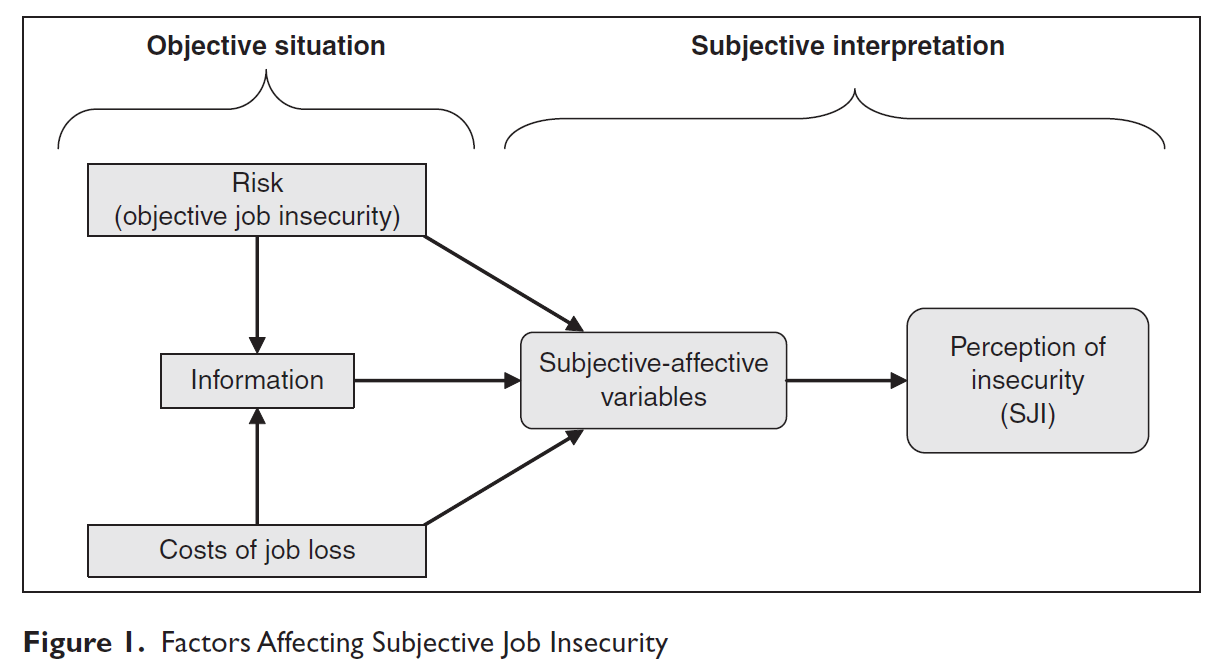 Source:  Determinants of job_insecurity in five European Countires.
11
3. research model(Integrated Model, Describing Job insecurity)
Integrated Employment Security Model
Analyzes the factors that affect job security when ‘subjective experience of employment security’ is influenced by objective information such as demographic characteristics, job-related characteristics, and industry characteristics variables.
Demo-graphic
.Age
.Gender
.Education
인구학적특성
Job-related
.Average monthly wage
.Job type, 
.company size, 
employment type, 
position of employment
employment security
직무특성
subjective experience of employment security
psycho-logical
.Wages or income satisfaction
.job security satisfaction
.job satisfaction
.Working Environment Satisfaction
‘Y Variable’
Eco-nomic
.Total capital investment efficiency
.sales growth rate
.R&D expenditure growth rate
12
‘X’s Variables’
3. research model(Logistic Regression Analysis)
Logistic Regression Analysis
Y:  Binomial variable indicating whether or not employment security(stable=1, not stable=0)
Simple Logistic Regression
Multiple Logistic Regression
13
3. research model(Data)
Y variable: Employment Security - Converted to employment Security Satus based on 1 , 2 , 5 , and 10 years of job retention
X variables: demographic, industry, psychological characteristics variables, Ecomomic characteristics variables
(2009~2019)
Economic characteristics
job satisfaction
employment information
Korea Labor Panel Survey

- Personal Data
  Demographic: 
     .Age
     .Gender
     .Education

- Job history Data
  Industry
:     .Average monthly wage
     .Job type, 
     .company size, 
     .employment type, 
     .position of employment

- Job history Data 
    . employment Security Satus
Korea Labor Panel Survey
 
- Personal Data
  psycho-logical: 
       .Wages or income satisfaction
      .job security satisfaction
      .job satisfaction
     .Working Environment Satisfaction
Bank of Korea Economic Statistical System

- Business management analysis statistics
  Eco-nomic: 
      .Total capital investment efficiency
      .sales growth rate
      .R&D expenditure growth rate
14
4. Result - descriptive statistics
* Analysis of the number of retirees by year among those who joined the company after 2000(21,315 record)
Retirement rate among young people in their 30s and younger is higher every year (The number of those under the age of 29 has increased recently.) 
In the case of people in their 40s, the proportion of retirement is always higher than that in their 50s.
In the case of people in their 50s, the proportion of retirements continues to increase, but has recently decreased.
Due to the aging population, the proportion of retirees is gradually increasing due to active economic activities in the age group in their 60s and 70s.
15
4. Result - descriptive statistics
High shool and below        college    university    Graduate school or higher
* Analysis of the number of retirees by year among those who joined the company after 2000(21,315 record)
The proportion of retirees with a high school diploma or less is very high, but it has been gradually decreasing in recent years
The proportion of college and university retirements continues to increase

  (* This reflects the social phenomenon of increasing educational attainment.)
16
4. Result - descriptive statistics
Man        Woman
* Analysis of the number of retirees by year among those who joined the company after 2000(21,315 record)
In the case of women, the proportion of retirement is higher than that of men every year except in 2001, and the proportion continues to increase as the year increases.
17
4. Result - descriptive statistics
Although there are fluctuations by year, we can confirm the trend line of the overall increase in employment security
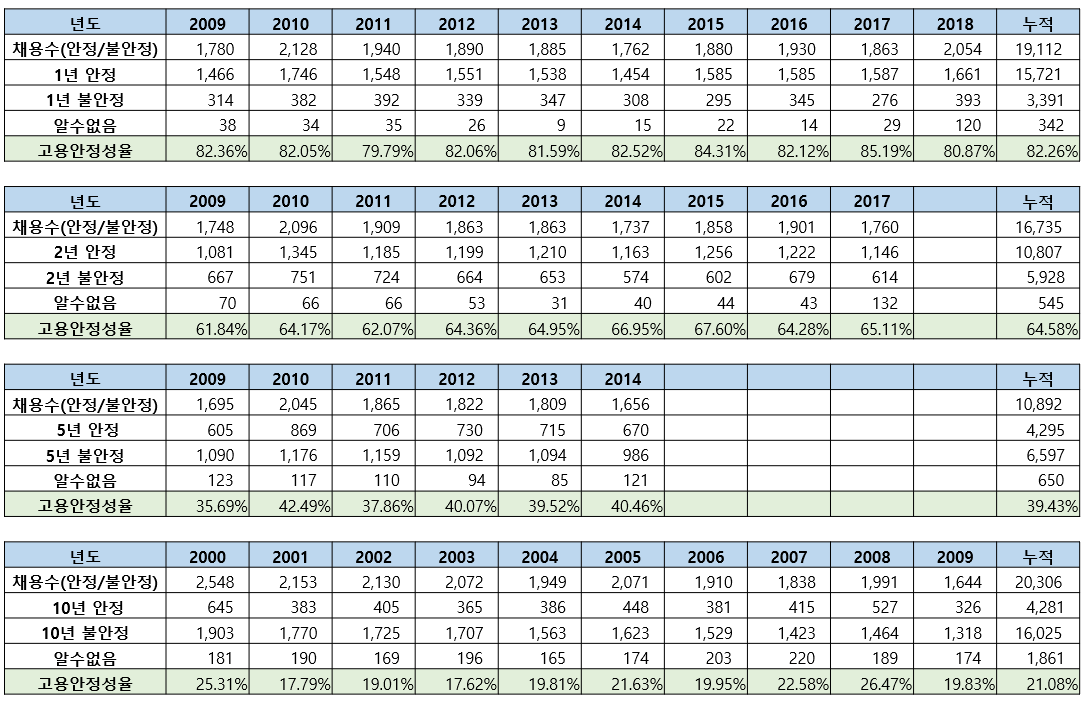 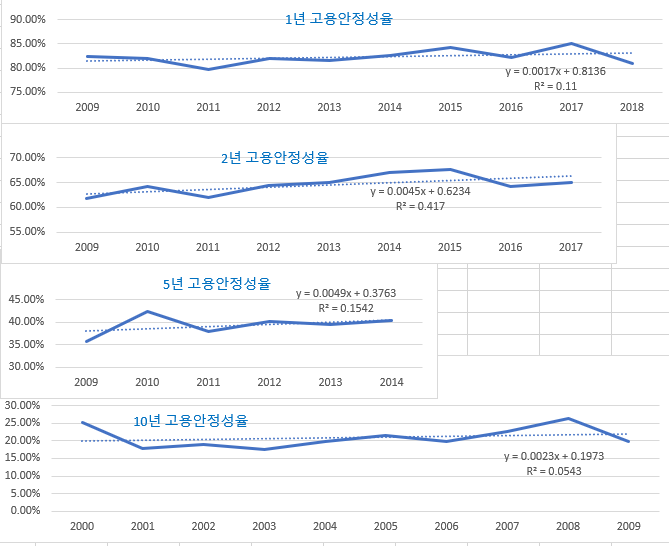 1 year employment security rate
2 year employment security rate
5 year employment security rate
10 year employment security rate
18
4. Result - Multiple Logistic Regression
Most variables are significant but~.
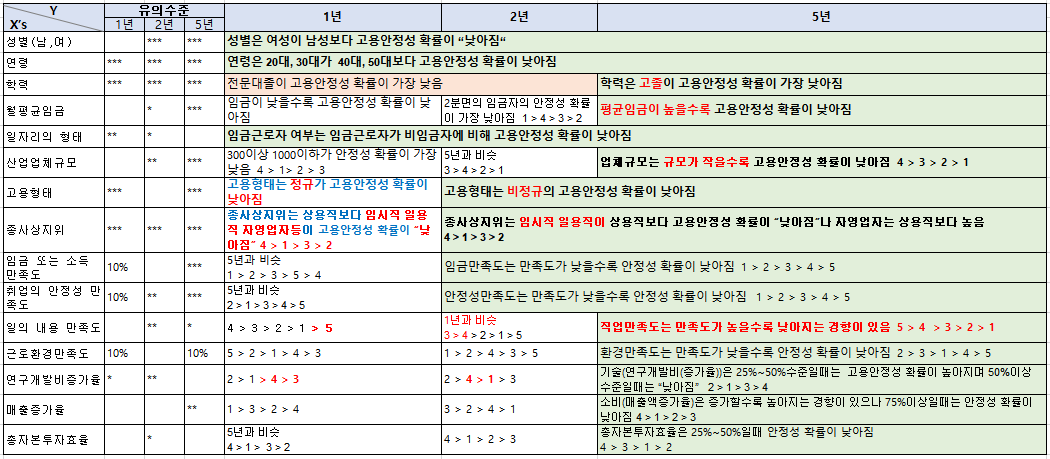 * Significant : *** (0.1%), **(1%), *(5%), .(10%)
19
4. Result - Multiple Logistic Regression
Variable selection method - ‘backward’ elimination : remove invalid variables
Employment type (regular workers, non-regular workers) and working environment satisfaction (very satisfied to very dissatisfied) were removed from the determinants employment Security .
> step_sflag <- step(aa2, direction = "backward")
  Start:  AIC=50101.94
  stable ~ yearflag + age + gender + aca + mpay + imgumyn + empscale + 
    regular + sangyoung + wagesvey + stabsvey + worksvey + envsvey + 
    rndrate + earnrate + equityrate
  
  Df Deviance   AIC
  - envsvey     5    49991 50095
  - regular     1    49989 50101
  <none>             49988 50102
  - imgumyn     1    50001 50113
  - rndrate     3    50008 50116
  - worksvey    5    50016 50120
  - mpay        4    50016 50122
  - equityrate  3    50018 50126
  - earnrate    3    50026 50134
  - empscale    4    50032 50138
  - stabsvey    5    50052 50156
  - gender      1    50048 50160
  - wagesvey    5    50060 50164
  - aca         3    50111 50219
  - age         4    50439 50545
  - sangyoung   4    51022 51128
  - yearflag    3    57565 57673
Step:  AIC=50093.95
  stable ~ yearflag + age + gender + aca + mpay + imgumyn + empscale + 
    sangyoung + wagesvey + stabsvey + worksvey + rndrate + earnrate + 
    equityrate
  
  Df Deviance   AIC
  <none>             49992 50094
  - rndrate     3    50011 50107
  - imgumyn     2    50014 50112
  - worksvey    5    50021 50113
  - mpay        4    50020 50114
  - equityrate  3    50022 50118
  - earnrate    3    50030 50126
  - empscale    4    50036 50130
  - gender      1    50051 50151
  - wagesvey    5    50066 50158
  - stabsvey    5    50066 50158
  - aca         3    50119 50215
  - age         4    50441 50535
  - sangyoung   4    51340 51434
  - yearflag    3    57572 57668
20
4. Result – ANOVA analysis
Group Difference Analysis
Work period  hire year    record   
     10yr    2000~2009      5,339
      5yr    2005~2014      9,963
      2yr    2008~2017     10,720
      1yr    2009~2018      9,937
Stable period   hire year     record
     10Yr       2000~2009      8,561
      5yr       2005~2014     15,351
      2yr       2008~2017     18,245
      1yr       2009~2018     18,493
ANOVA analysis
Pr(>F)  is p-value. 
If this value is less than 0.05, there is a statistically significant difference and there is a group difference.
21
4. Result – ANOVA analysis(R&D expenditure growth rate)
22
4. Result – ANOVA analysis(Sales growth rate)
23
4. Result – ANOVA analysis(Total capital investment efficiency)
24
5. Summary
Analysis of factors influencing employment security by applying Hicks Marshall's Law Frame.
Various cause variables affect employment security, especially sales growth rate, total capital investment efficiency,Production technology has a different influence on employment security depending on the position of the quadrant
employment security
. R&D expenditure growth rate
. average monthly wage
prices of other factors of production
consumer demand
The price of labor(wage)
labor productivity
production technology
. The higher the monthly average wage, the lower the probability of employment security
. Total capital investment efficiency
. Consumption (sales growth rate)
Labor Group
. when it is 25% to 50% is HigherIf it's more than 50%, Lower
 2 > 1 > 3 > 4
. demographic 
(age, gender, education)
. Industry Characteristics
(Job type, company size, employment type, position of employment)
. union
. When it is increased, the employment security decreases, 
but increases when it is 75% or more.
4 > 1 > 2> 3
. Gender: Women's employment security is lower than men.. Age: 20s is lower than 30s.. Education:  high school/college graduate is the lowest.. irregular job is lower than other job. .The smaller the size of the company, the lower the probability..Temporary and daily workers is the lowest.
.when it increases, that tends to increase, but when it's more than 75%, the probability of employment security decreases.
2 > 3 > 1 > 4
25
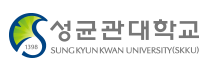 [References]
Aikaeli, J. and B. K. Mkenda(2014), Determinants of Informal Employment: a Case of Tanzania Construction Industry, Botswana Journal of Economics, Vol. 12, No. 2, 2014, pp. 51-73.

Basheier, A. A. and A. N. Wahban(2013), The Determinants of Employment in Jordan: a Time Series Anaylsis, International Review of Management and Business Research, Vol. 2, No. 4, 2013, pp. 927-936.

Carl Benedikt Frey, Michael A. Osborne(2013), "THE FUTURE OF EMPLOYMENT: HOW SUSCEPTIBLE ARE JOBS TO COMPUTERISATION".
Global Challenge Insight Report(2016), "The Future of Jobs(Employment, Skills and Workforce Strategy for the Fourth Industrial evolution).

Ibrahim, M. A.(2013), The Determinants of Private Sector Demand for Employment in Egypt: 1990-2007, Advanced in Management & Applied Economics, Vol. 3, No. 1, 2013, pp. 163-182.

Insight Report(2018), The Future of Jobs Report 2018(Centre for the New Economy and Society).

Paul S. Davis '92 (1993), Factors Influencing Employment in the U.S. Automobile Industry.
26
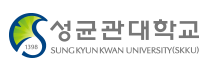 [References]
금재호ᆞ조준모(2001), 외환위기 전후의 노동시장 불안정성에 대한 연구(한국노동패널 특집), 노동경제전집, 제24권(1), 2001.3, pp.35-66

김기덕(2019), 한국의 고용안정성 변화에 관한 연구, 박사학위논문

김기덕ᆞ어수봉(2019), 한국의 직업안정성 변화와 원인 분석, 직업과 자격 연구, 제8권 제3호, pp. 45-67.

김민영, 조민지, 임업(2017), 자동화 기술의 발전이 지역노동시장 중간일자리 감소에 미치는 영향(잠재성장모형의 적용), 국토연구,2017.6, pp. 25-41.

변양규(2010), 주성분분석을 통한 노동시장 유연성 및 안정성 국제비교, 노동정책연구,2010,제10권 제4호, pp.1-37

손동희․한웅용․전용일(2015), 연구개발투자의 경제성장과 고용효과에 관한 실증연구 –OECD 국가를 중심으로, 국제지역연구, 제19권 제3호, 2015, pp. 177-194.

신범철, 송치웅, 최국현(2012), 기업의 기술혁신 유형에 따른 고용효과 비교분석

이병희 (2000), 반복실업과 실업의 장기화, 한국노동경제학회 勞動經濟論集, Vol.23 No.1 ,2000
27
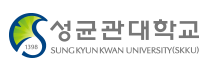 [References]
이시균(2017), 고용유지율 결정요인 분석, 산업노동연구 , 23권 2호, 2017; pp.169-193

이시균,박진희,정재현,김수현,이혜연(2018), 기술혁신이 중장기 인력수요에 미치는 효과, 한국고용정보원, 기본연구 2018-2019.

정이환(2014), 국제비교를 통해서 본 한국의 고용불안정, 경제와사회, 2014.09, 103-128(26 pages)

정이환ᆞ전병유(2004), 동아시아 고용체제의 특성과 변화: 한국, 일본, 대만의 고용안정성, 임금구조, 노동시장 분절성의 비교, 산업노동연구, 제10권 제2호 2004; pp.215-252
28
Thank You.